Bernard INFORMATICIEN
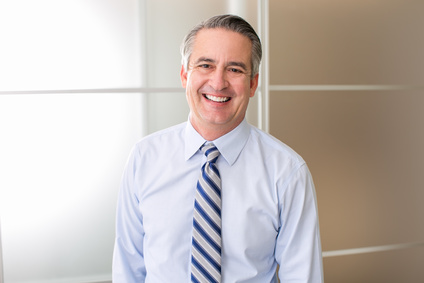 Responsable Informatique
Responsable informatique expérimenté avec 20 ans de carrière dans le domaine de l'IT, dont 10 ans à des postes de direction. Expert en gestion de projets informatiques, en développement de stratégies technologiques et en leadership d'équipes IT. Capable de gérer des budgets IT, de mettre en œuvre des solutions technologiques innovantes et de mener des initiatives de transformation numérique.
EXPERIENCES PROFESSIONNELLES
CONTACT
mob : 01 02 03 04 05
example@email.com
facebook.com/natha
twitter.com/ natha
linkedin.com/ natha
Gestion d'une équipe de 15 professionnels IT, dont des administrateurs systèmes, des développeurs et des analystes.
Développement et mise en œuvre de stratégies IT alignées sur les objectifs de l'entreprise.
Gestion du budget IT, y compris l'achat de matériel et de logiciels, et la négociation de contrats avec les fournisseurs.
Direction de plusieurs projets de transformation numérique, entraînant une amélioration de l'efficacité opérationnelle.
Mise en place de politiques et de procédures de sécurité informatique pour protéger les données de l'entreprise.
Responsable informatique, Entreprise 2AE
Paris
2020-2024
COMPETENCES
Gestion de projets informatiques
Développement et mise en œuvre de stratégies IT
Gestion d'équipes IT
Administration de systèmes et de réseaux
Sécurité informatique
Gestion de budgets IT
Connaissance des technologies cloud
Expertise en développement logiciel
Direction de projets IT majeurs, avec une livraison dans les délais et dans le respect des budgets.
Gestion d'équipes de projet, y compris la coordination des développeurs, des analystes et des autres parties prenantes.
Communication régulière avec les dirigeants de l'entreprise sur l'état des projets et les problèmes potentiels.
Mise en œuvre de nouvelles technologies pour améliorer les opérations de l'entreprise.
Directeur de projets IT, SONOFI
Paris
2016-2020
PERSONNALITE
Leadership
Sens des responsabilités
Excellente communication
Capacité à résoudre les problèmes
Patience et persévérance
FORMATION
Master en informatique Nom de l'université, Ville, Mois Année – Mois Année
MASTER
Licence en informatique Nom de l'université, Ville, Mois Année – Mois Année
HOBBIES
LICENCE
Bénévolat auprès d'associations d'aide aux personnes âgées
Randonnée et activités en plein air
Lecture et écriture de poésie
Certifié en Gestion de Projets (PMP) Nom de l'institut, Mois Année
Certifié en Sécurité informatique (CISSP) Nom de l'institut, Mois Année
CERTIFICATIONS
Cher(e) Candidat(e)

Merci d'avoir téléchargé ce modèle sur notre site. Nous espérons qu'il vous aidera à mettre en valeur votre CV.

---------------------------------------------------------------------------------------

Besoin de conseils pour rédiger votre CV ou vous préparer pour l’entretien d’embauche ? Consultez nos articles :

- Le titre du CV : guide pratique + 30 exemples
- Comment mettre en valeur son expérience professionnelle ?
- Rédiger une accroche de CV percutante + 9 exemples
- Les 7 points clés d'un CV réussi
- Personnalisez votre CV avec des icônes gratuites
- Bien préparer son entretien 

Nous proposons également plusieurs centaines d'exemples de lettres de motivation classées par métier et des modèles pour les mettre en forme.

- 1200 exemples de lettres de motivation 
- Les modèles de courrier
- Tous nos conseils pour rédiger une lettre efficace 


Nous vous souhaitons bonne chance dans vos recherches et vos entretiens  


Enfin, rappelez-vous qu'une bonne candidature est une candidature personnalisée ! Prenez donc le temps de la rédiger avec soin car elle décrit votre parcours professionnel et votre personnalité. 








----------------
Copyright : Les contenus diffusés sur notre site (modèles de CV, modèles de lettre, articles ...) sont la propriété de creeruncv.com. Leur utilisation est limitée à un usage strictement personnel. Il est interdit de les diffuser ou redistribuer sans notre accord. Contenus déposés dans 180 pays devant huissier. Reproduction strictement interdite, même partielle. Limité à un usage strictement personnel. Disclaimer : Les modèles disponibles sur notre site fournis "en l'état" et sans garantie.

Créeruncv.com est un site gratuit.